ỦY BAN NHÂN DÂN QUẬN LONG BIÊNTHỂ DỤC LỚP 1CHỦ ĐỀ 1: ĐỘI HÌNH ĐỘI NGŨBài 1: GIỚI THIỆU CHƯƠNG TRÌNH – TRÒ CHƠI
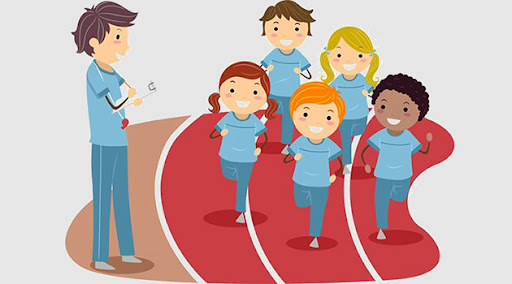 MỤC TIÊU BÀI HỌC
Năng lực chung 

- Tự xem trước các khẩu lệnh, cách thực hiện tư thế động tác.
- Biết phân công hợp tác trong nhóm để thực hiện các động tác và trò chơi.
Năng lực đặc thù

- Biết thực hiện vệ sinh sân tập, thực hiện vệ sinh cá nhân để đảm bảo an toàn trong tập luyện.
- Biết thực hiện đúng một số quy định khi tập luyện.
- Biết cách chơi và tham gia vào trò chơi “Nhanh lên bạn ơi” tương đối chủ động.
Phẩm chất

- Đoàn kết, nghiêm túc, tích cực tập luyện trong hoạt động tập thể.
- Tích cực tham gia các trò chơi vận động, có trách nhiệm trong khi chơi trò chơi và hình thành thói quen tập luyện TDTT.
NỘI DUNG BÀI HỌC
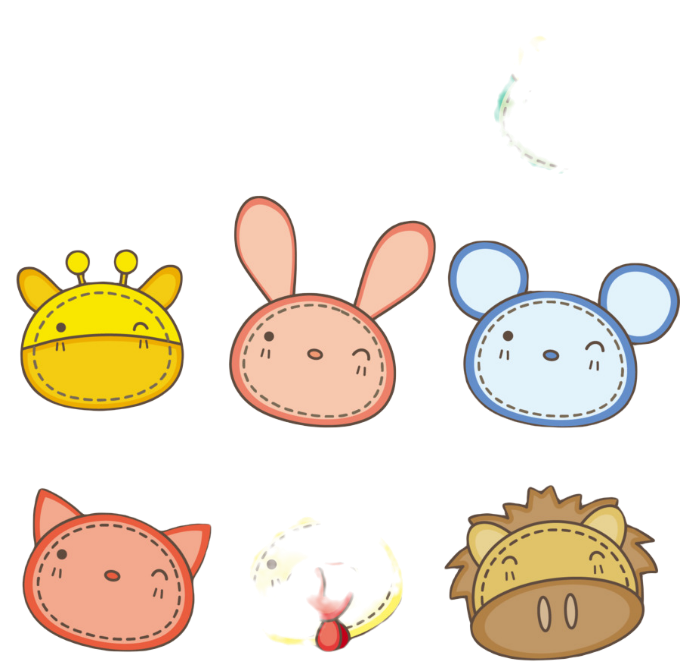 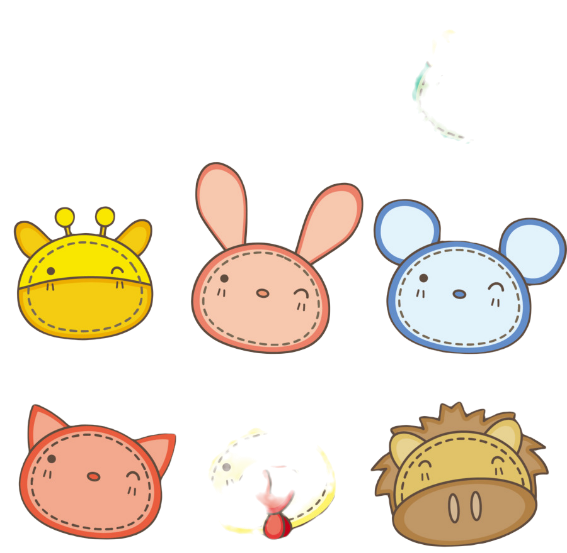 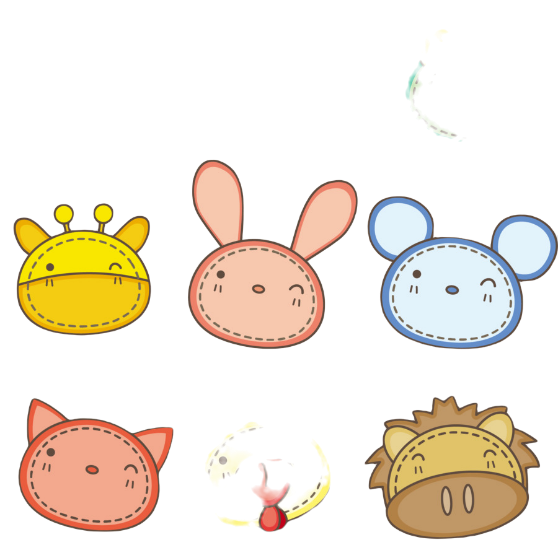 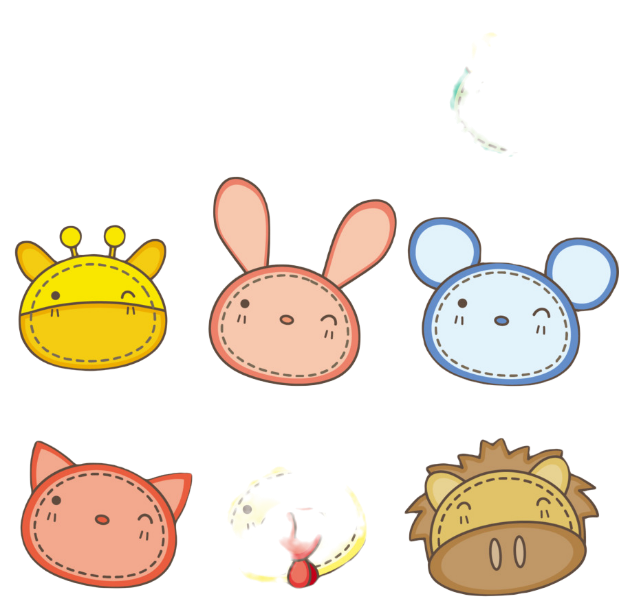 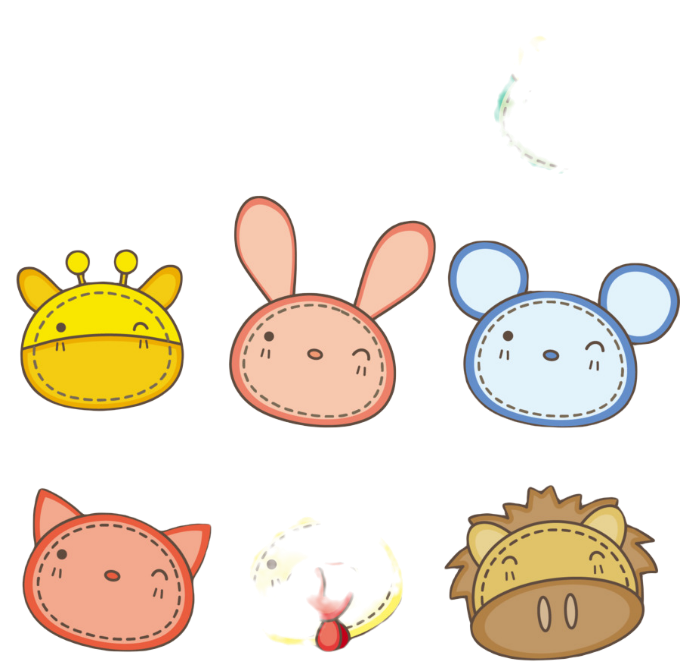 MỞ ĐẦU				   KHỞI ĐỘNG
VIDEO KHỞI ĐỘNG
CHƠI TRÒ CHƠI “BẬT NHẢY THEO Ô”
KIẾN THỨC MỚI
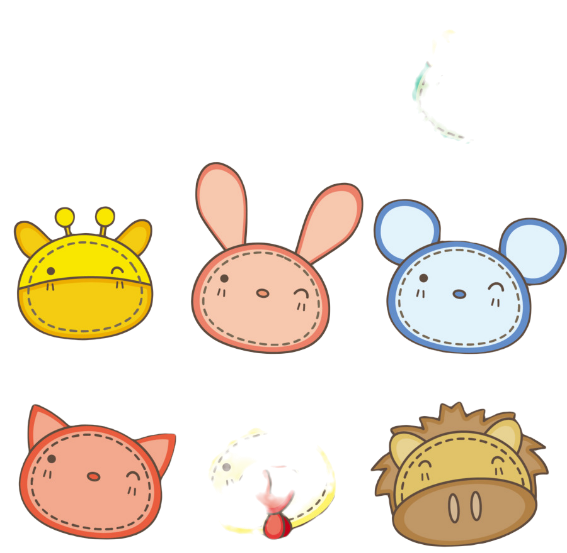 GIỚI THIỆU MÔN HỌC
PHỔ BIẾN NỘI DUNG, YÊU CẦU MÔN HỌC
LUYỆN TẬP
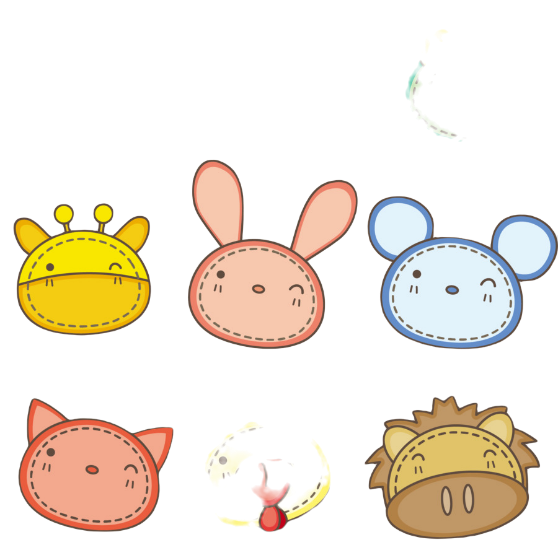 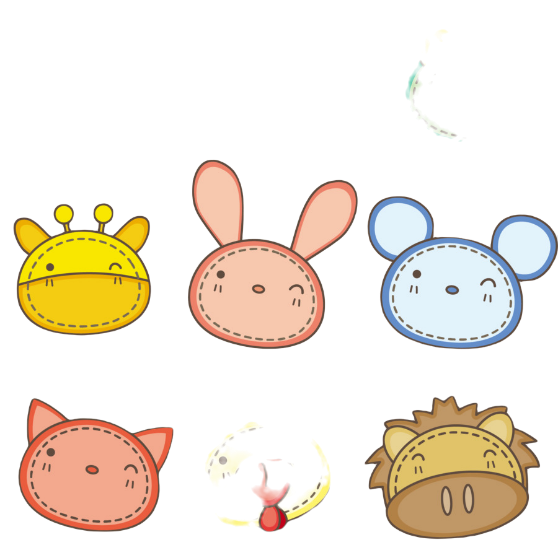 CHƠI TRÒ CHƠI “NHẢY LÒ CÒ”
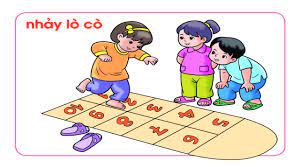 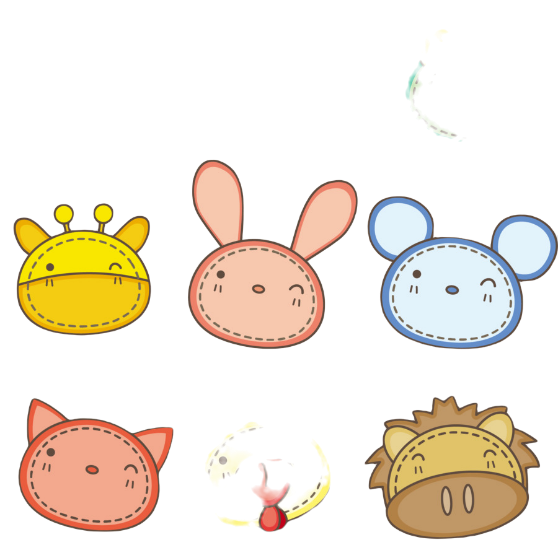 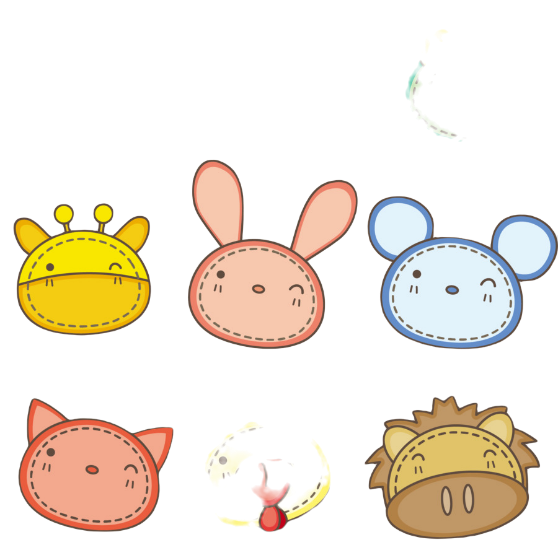 THẢ LỎNG
Video thả lỏng
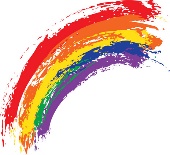 VẬN DỤNG
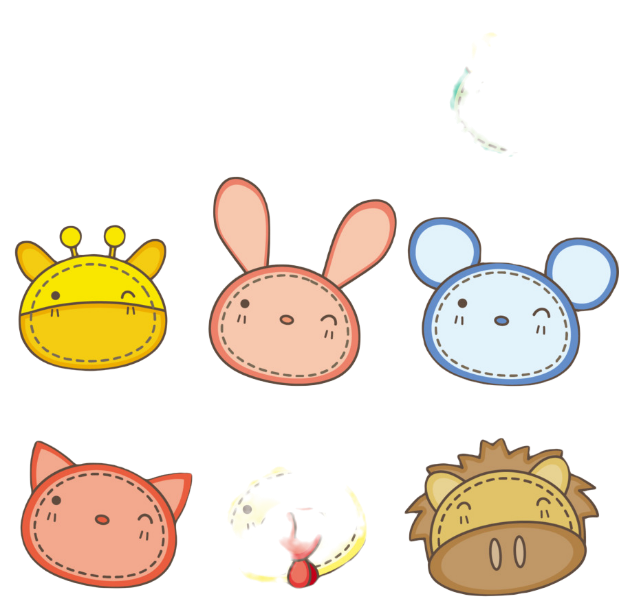 DẶN DÒ
Các con phải thường xuyên rèn luyện TDTT nâng cao sức khỏe và rửa tay đúng cách nhé!
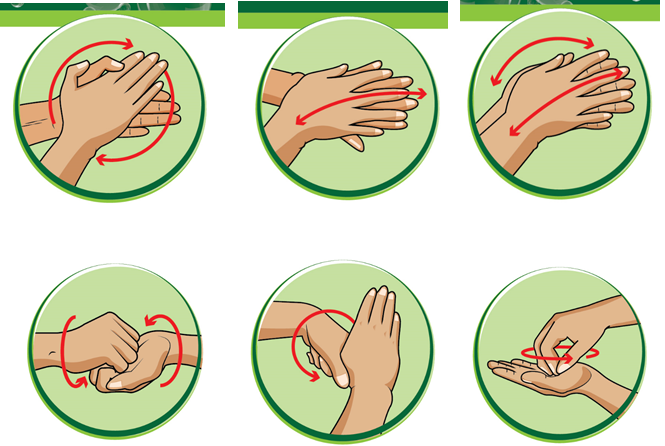